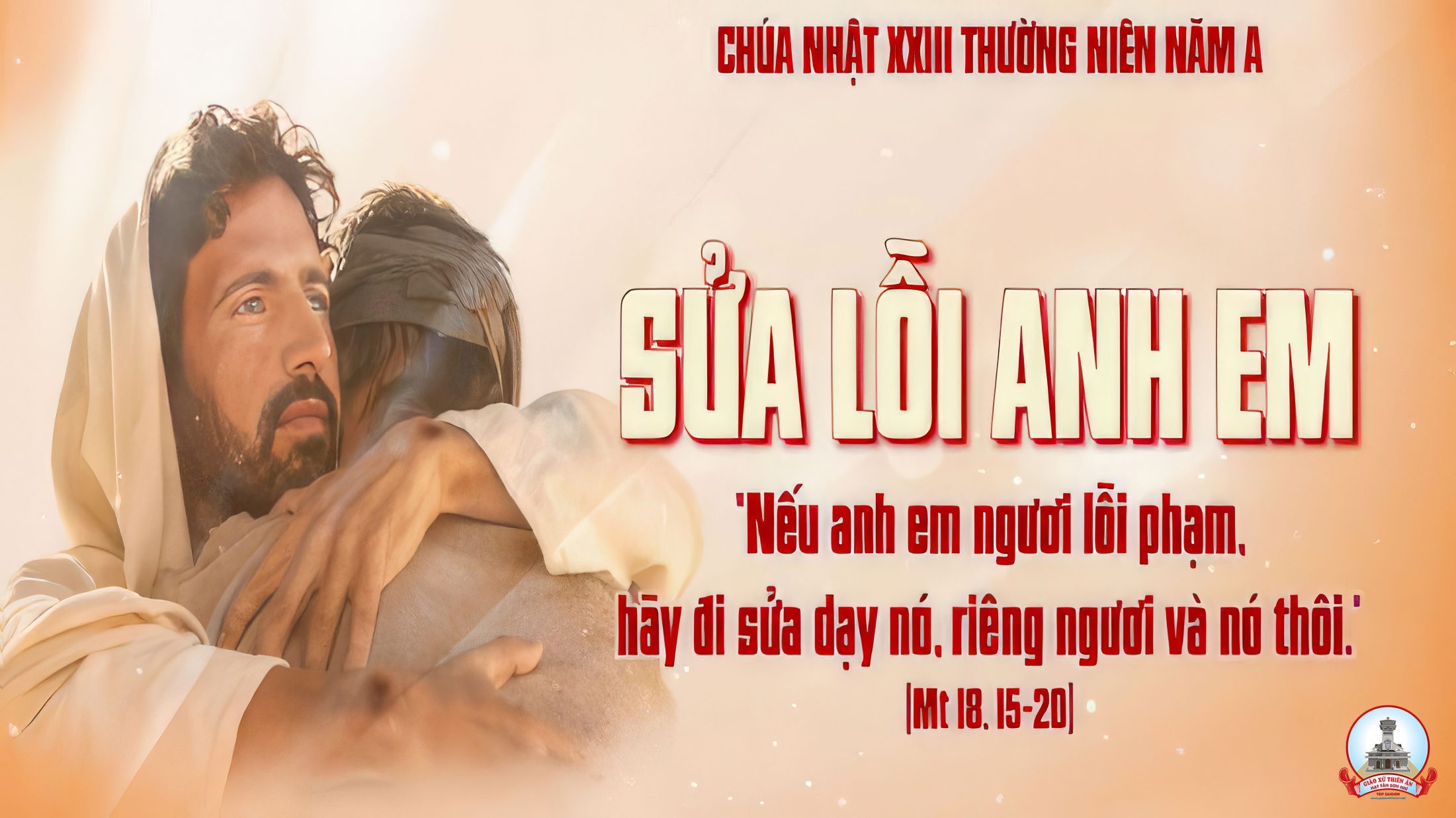 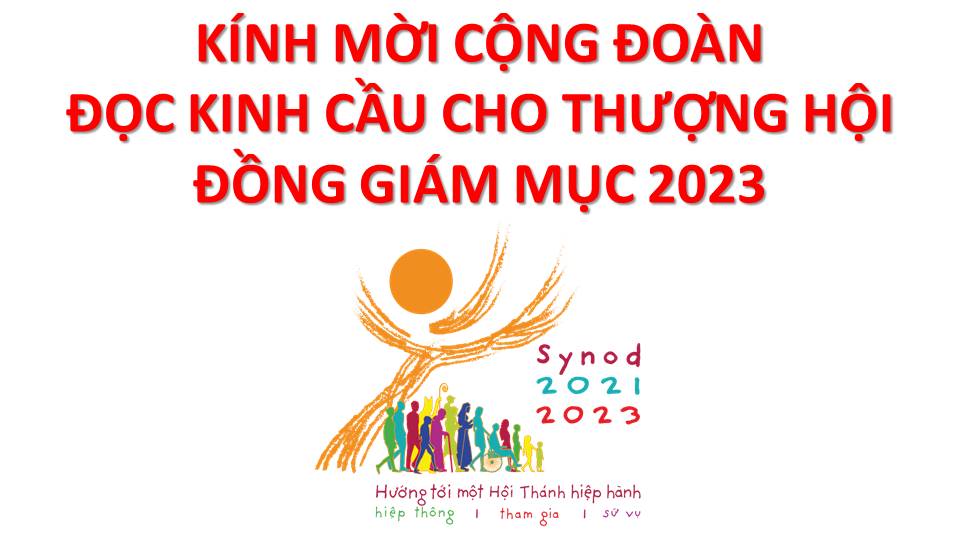 Lạy Chúa Thánh Thần là Ánh sáng Chân lý vẹn toàn,Chúa ban những ân huệ thích hợp cho từng thời đại, và dùng nhiều cách thế kỳ diệu để hướng dẫn Hội Thánh,
này chúng con đang chung lời cầu nguyện cho cácGiám mục, và những người tham dự Thượng Hội đồng Giám mục thế giới.
Xin Chúa làm nên cuộc Hiện Xuống mới trong đời sống HộiThánh, xin tuôn tràn trên các Mục tử ơn khôn ngoan và thông hiểu, gìn giữ các ngài luôn hiệp thông với nhau trong Chúa,
để các ngài cùng nhau tìm hiểu những điều đẹp ý Chúa, và hướng dẫn đoàn Dân Chúa thực thi những điều Chúa truyền dạy.
Các giáo phận Việt Nam chúng con, luôn muốn cùng chung nhịp bước với Hội Thánh hoàn vũ, xin cho chúng con biết đồng cảm với nỗi thao thức của các Mục tử trên toàn thế giới, ngày càng ý thức hơn về tình hiệp thông,
thái độ tham gia và lòng nhiệt thành trong sứ vụ của HộiThánh, Nhờ lời chuyển cầu của Đức Trinh Nữ Maria, Nữ Vương các Tông đồ và là Mẹ của Hội Thánh,
Chúng con dâng lời khẩn cầu lên Chúa, là đấng hoạt động mọi nơi mọi thời, trong sự hiệp thông với Chúa Cha và Chúa Con, luôn mãi mãi đến muôn đời. Amen.
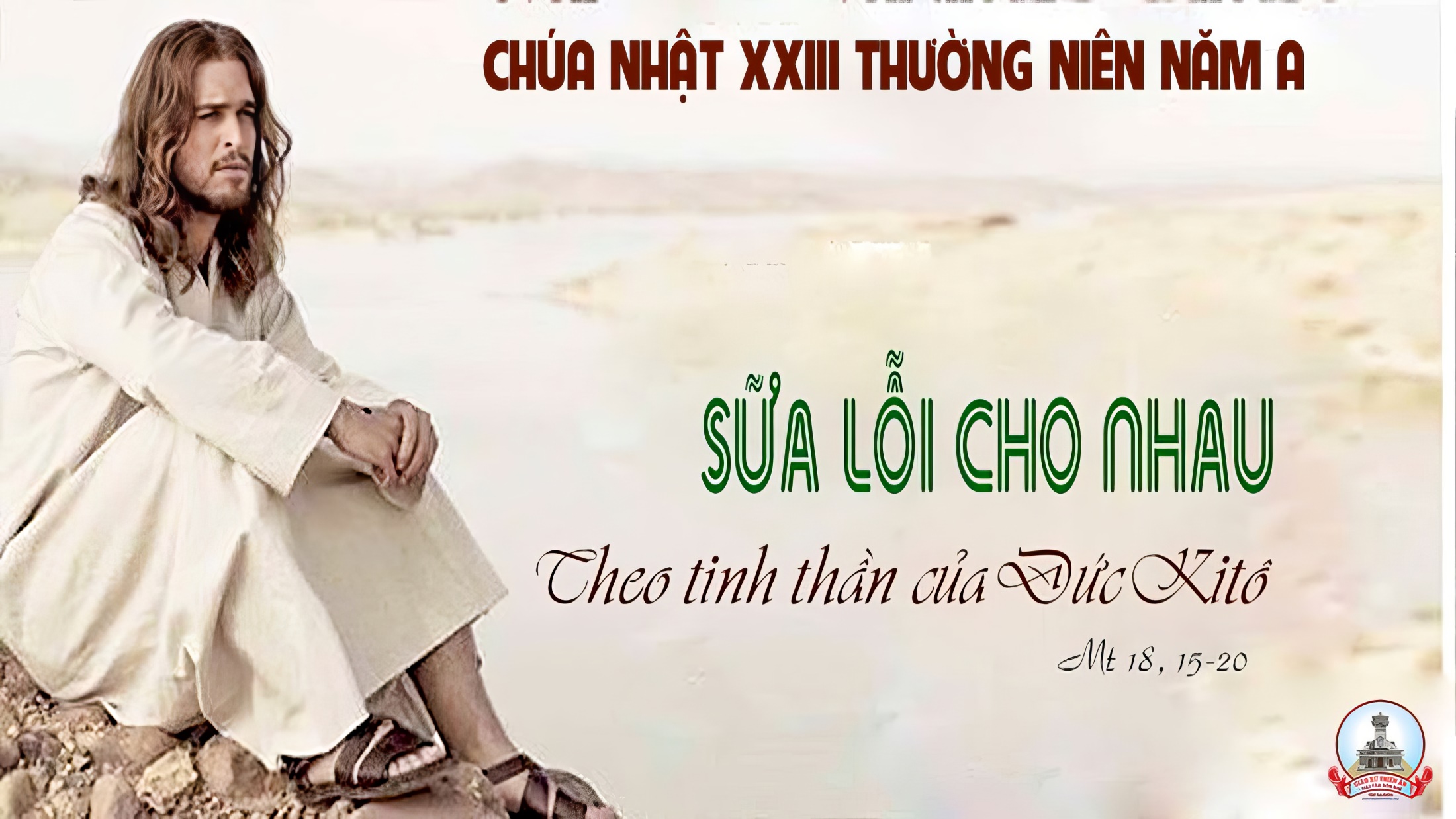 Ca Nhập LễMuôn Dân Hỡi
Đk: Muôn dân hỡi hãy ca tụng Chúa Trời, loài người ơi hát khen danh Thánh người.
Tk1: Hỡi trái đất hãy tung hô thượng đế, đàn hát lên mừng hiển thánh danh Người.
Đk: Muôn dân hỡi hãy ca tụng Chúa Trời, loài người ơi hát khen danh Thánh người.
Tk2: Khắp trái đất khắp nơi trên hoàn vũ, Người tác sinh và thống lĩnh muôn loài.
Đk: Muôn dân hỡi hãy ca tụng Chúa Trời, loài người ơi hát khen danh Thánh người.
Tk3: Đến hãy đến hãy nghe tôi mừng rỡ, về biết bao tuyệt tác Chúa đã làm.
Đk: Muôn dân hỡi hãy ca tụng Chúa Trời, loài người ơi hát khen danh Thánh người.
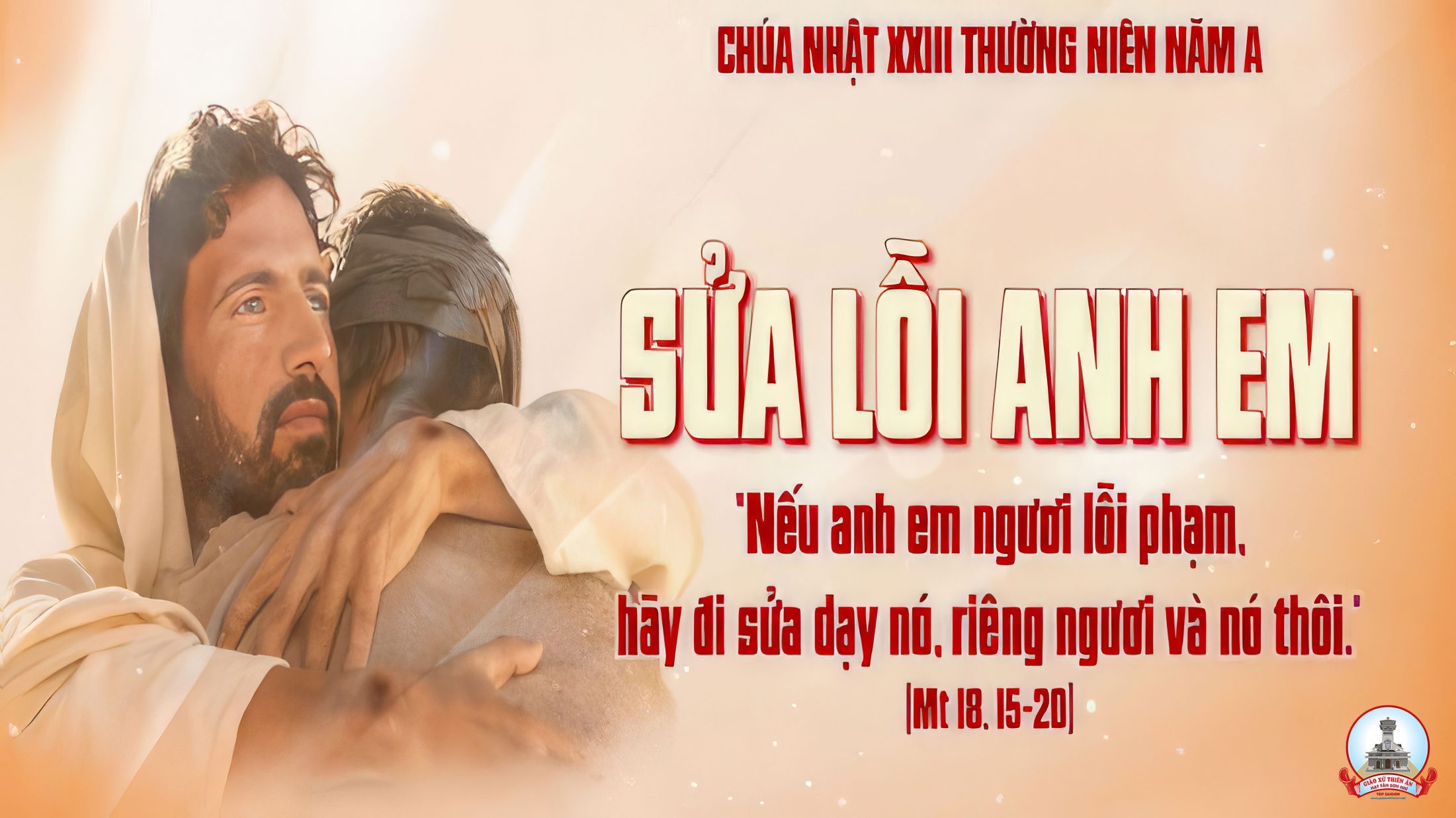 KINH VINH DANH
Chủ tế: Vinh danh Thiên Chúa trên các tầng trời.A+B: Và bình an dưới thế cho người thiện tâm.
A: Chúng con ca ngợi Chúa.
B: Chúng con chúc tụng Chúa. A: Chúng con thờ lạy Chúa. 
B: Chúng con tôn vinh Chúa.
A: Chúng con cảm tạ Chúa vì vinh quang cao cả Chúa.
B: Lạy Chúa là Thiên Chúa, là Vua trên trời, là Chúa Cha toàn năng.
A: Lạy con một Thiên Chúa,            Chúa Giêsu Kitô.
B: Lạy Chúa là Thiên Chúa, là Chiên Thiên Chúa là Con Đức Chúa Cha.
A: Chúa xóa tội trần gian, xin thương xót chúng con.
B: Chúa xóa tội trần gian, xin nhậm lời chúng con cầu khẩn.
A: Chúa ngự bên hữu Đức Chúa Cha, xin thương xót chúng con.
B: Vì lạy Chúa Giêsu Kitô, chỉ có Chúa là Đấng Thánh.
Chỉ có Chúa là Chúa, chỉ có Chúa là đấng tối cao.
A+B: Cùng Đức Chúa Thánh Thần trong vinh quang Đức Chúa Cha. 
Amen.
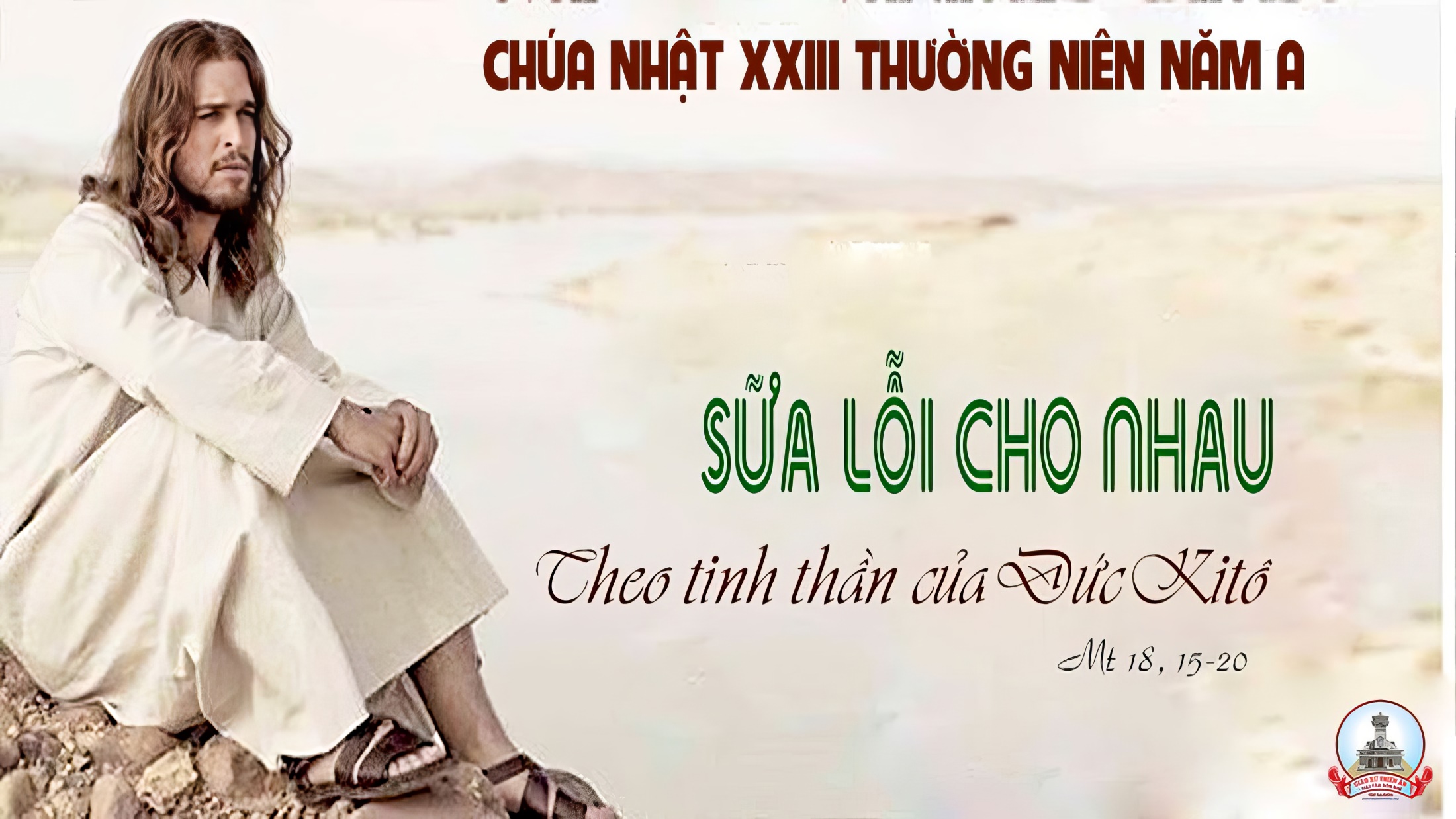 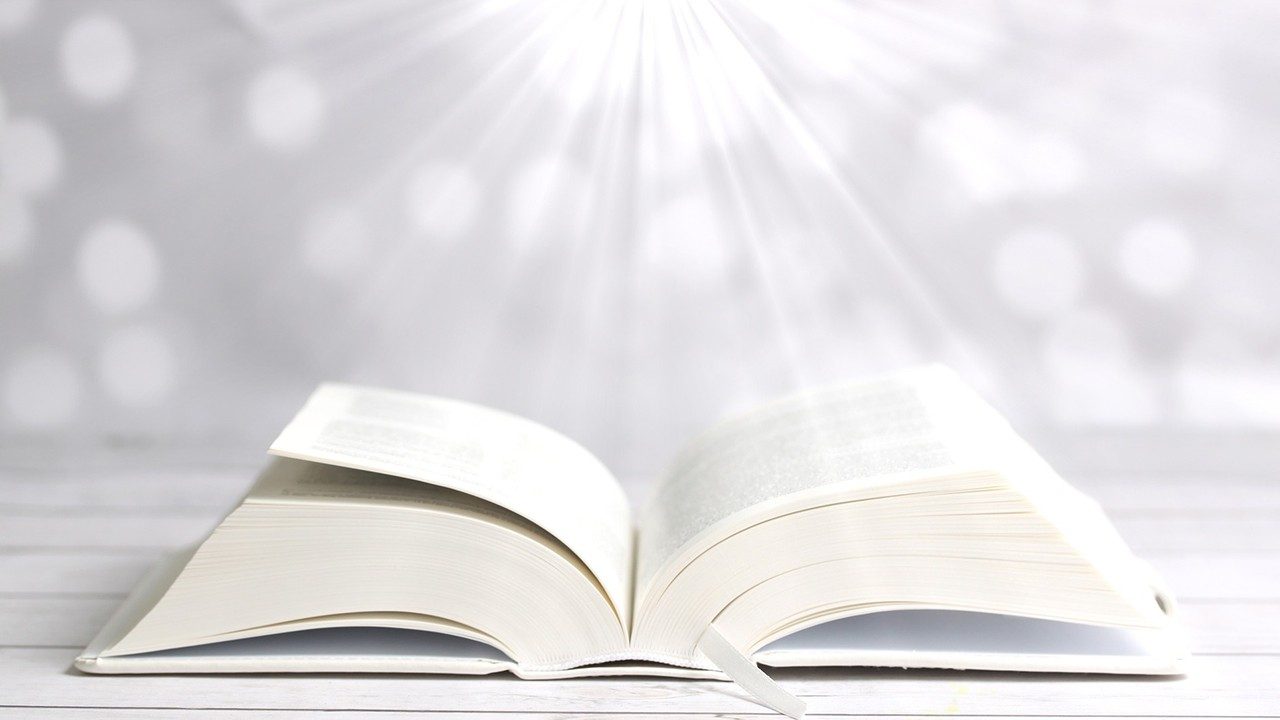 Bài đọc 1.
Bài trích sách ngôn sứ Ê-dê-ki-en.
Nếu ngươi không nói để cảnh cáo đứa gian ác,
Thì máu nó, Ta sex đòi ngươi.
Thánh Vịnh 94Chúa Nhật XXIII Thường NiênNăm A
Đk: Ước chi các bạn nghe tiếng Ngài. Hôm nay ước gì bạn nghe Chúa. Ngài phán: “Các ngươi hãy vững tin.” Ngài phán: “Các ngươi chớ cứng lòng.”
Tk1: Hãy cùng đàn hát mừng Chúa Trời. Ngợi khen, chúc tụng Đấng Cứu Độ. Cùng bước ra trước mặt Thiên Nhan, chúc khen tình yêu Chúa rộng ban.
Đk: Ước chi các bạn nghe tiếng Ngài. Hôm nay ước gì bạn nghe Chúa. Ngài phán: “Các ngươi hãy vững tin.” Ngài phán: “Các ngươi chớ cứng lòng.”
Tk2: Hãy cùng sùng bái, thờ kính Ngài. Phục tôn Đấng tạo tác muôn loài. Này chính đây Chúa của muôn dân, chúng ta là chiên Chúa chăn dắt.
Đk: Ước chi các bạn nghe tiếng Ngài. Hôm nay ước gì bạn nghe Chúa. Ngài phán: “Các ngươi hãy vững tin.” Ngài phán: “Các ngươi chớ cứng lòng.”
Tk3: Ước gì bạn lắng nghe tiếng Ngài: “Đừng như trong rừng vắng năm nào. Tại Mê-ri-ba và Ma-xa, tổ tiên ngày xưa dám thử Ta.”
Đk: Ước chi các bạn nghe tiếng Ngài. Hôm nay ước gì bạn nghe Chúa. Ngài phán: “Các ngươi hãy vững tin.” Ngài phán: “Các ngươi chớ cứng lòng.”
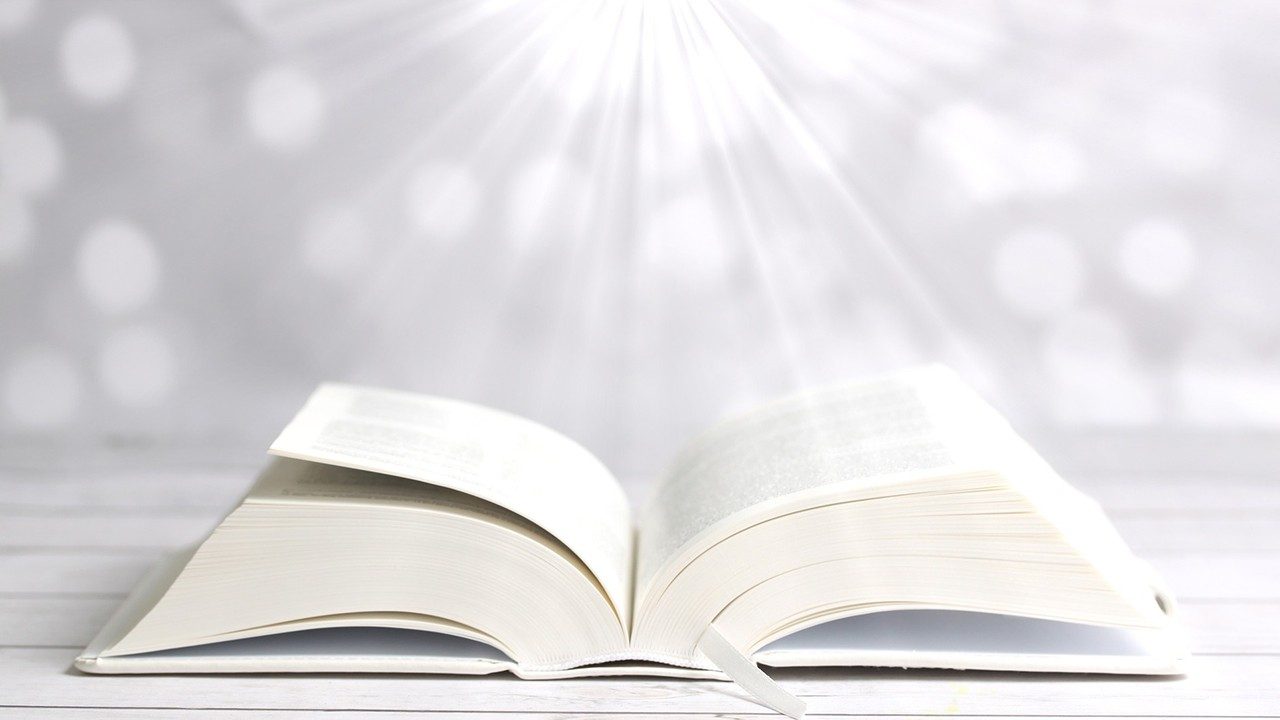 Bài đọc 2.
Bài trích thư thánh Phao-lô tông đồ gửi tín hữu Rô-ma.
Yêu thương là chu toàn lề luật.
Alleluia - Alleluia:
Thầy gọi các con là bạn hữu, vì tất cả những gì Thầy đã nghe biết nơi Cha Thầy, thì Thầy đã cho các con biết.
Alleluia …
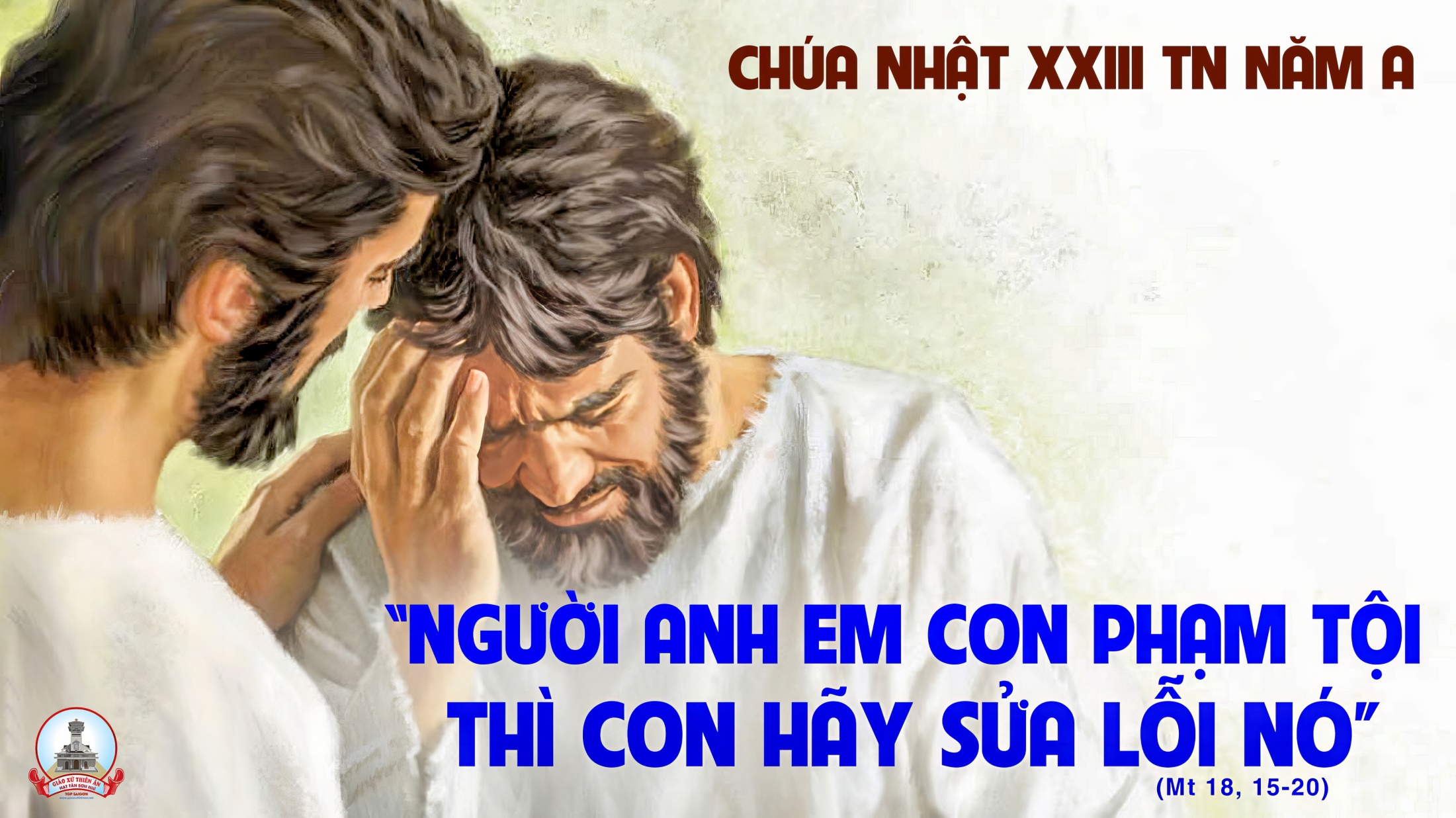 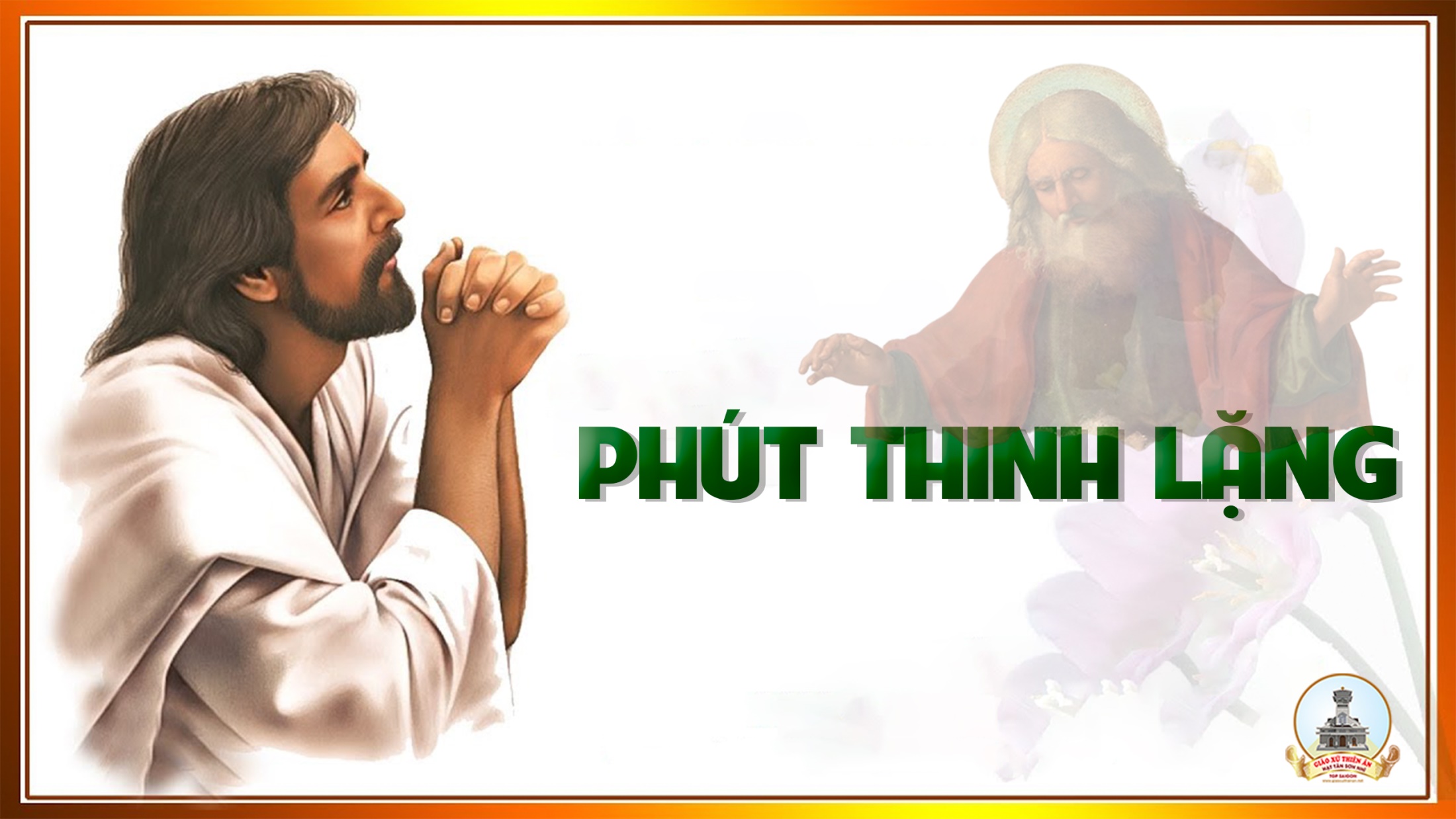 KINH TIN KÍNH
Tôi tin kính một Thiên Chúa là Cha toàn năng, Đấng tạo thành trời đất, muôn vật hữu hình và vô hình.
Tôi tin kính một Chúa Giêsu Kitô, Con Một Thiên Chúa, Sinh bởi Đức Chúa Cha từ trước muôn đời.
Người là Thiên Chúa bởi Thiên Chúa, Ánh Sáng bởi Ánh Sáng, Thiên Chúa thật bởi Thiên Chúa thật,
được sinh ra mà không phải được tạo thành, đồng bản thể với Đức Chúa Cha: nhờ Người mà muôn vật được tạo thành.
Vì loài người chúng ta và để cứu độ chúng ta, Người đã từ trời xuống thế.
Bởi phép Đức Chúa Thánh Thần, Người đã nhập thể trong lòng Trinh Nữ Maria, và đã làm người.
Người chịu đóng đinh vào thập giá vì chúng ta, thời quan Phongxiô Philatô; Người chịu khổ hình và mai táng, ngày thứ ba Người sống lại như lời Thánh Kinh.
Người lên trời, ngự bên hữu Đức Chúa Cha, và Người sẽ lại đến trong vinh quang để phán xét kẻ sống và kẻ chết, Nước Người sẽ không bao giờ cùng.
Tôi tin kính Đức Chúa Thánh Thần là Thiên Chúa và là Đấng ban sự sống, Người bởi Đức Chúa Cha và Đức Chúa Con mà ra,
Người được phụng thờ và tôn vinh cùng với Đức Chúa Cha và Đức Chúa Con: Người đã dùng các tiên tri mà phán dạy.
Tôi tin Hội Thánh duy nhất thánh thiện công giáo và tông truyền.
Tôi tuyên xưng có một Phép Rửa để tha tội. Tôi trông đợi kẻ chết sống lại và sự sống đời sau. Amen.
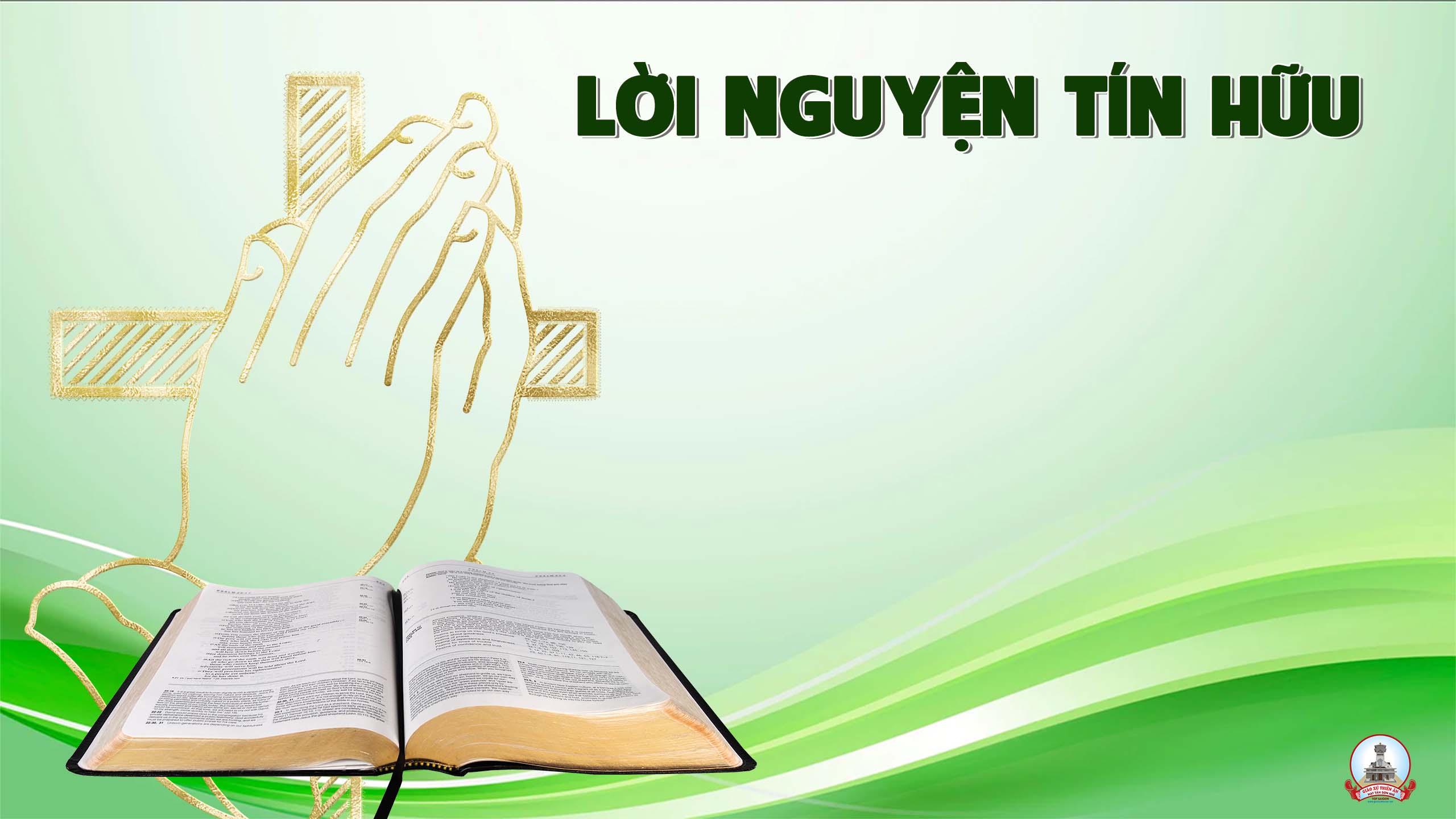 Thánh Phaolô dạy : “Anh em đừng mắc nợ gì ai, ngoài món nợ tương thân tương ái. Vì ai yêu người thì đã chu toàn lề luật”.
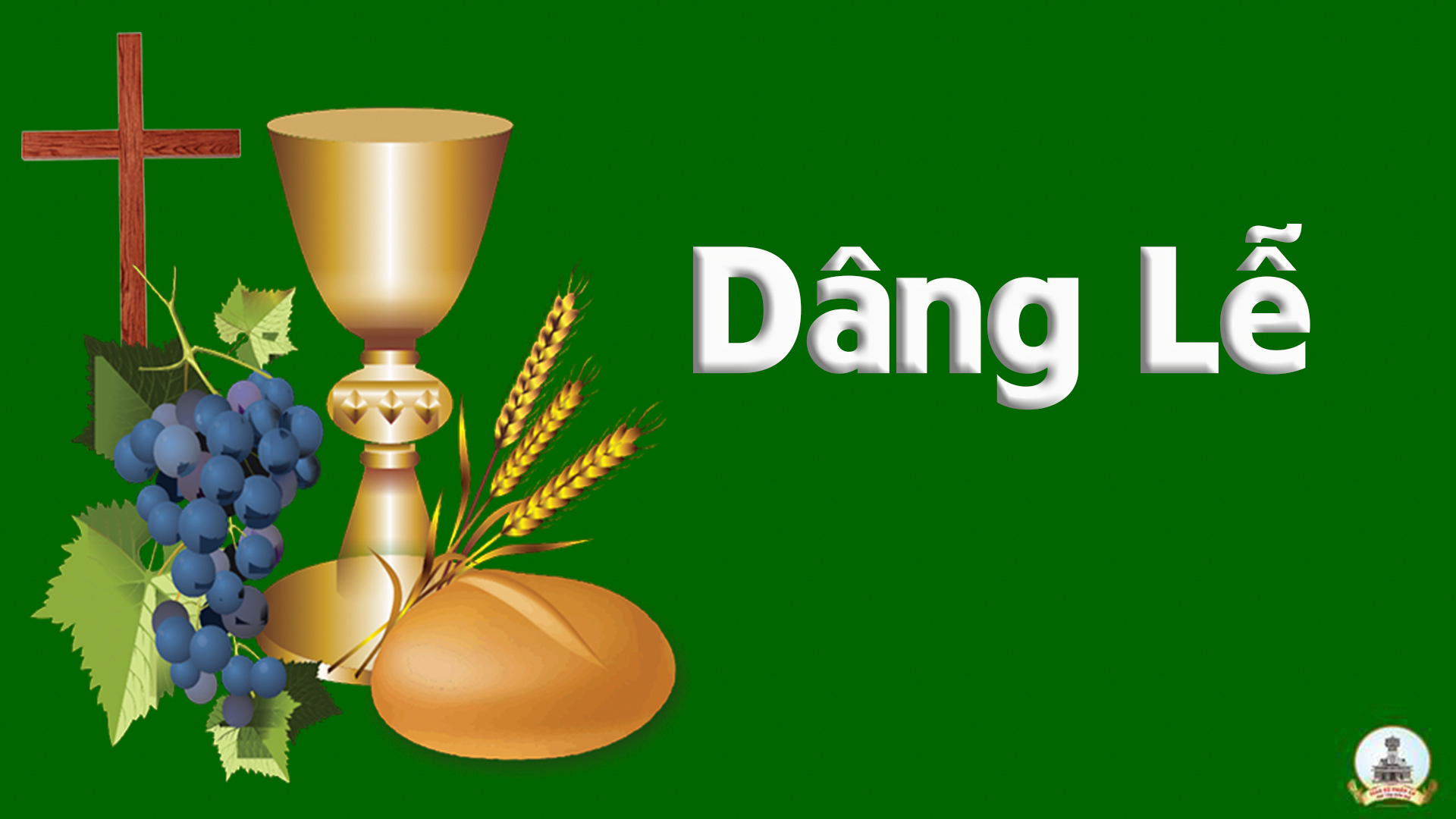 Lễ Dâng Cha Hiền
Đăng Khoa
Tk1: Giờ đây, con đến bên gần Cha rất nhân hiền, nguyện dâng tâm tư và mơ ước này. Tình con, nay kết nên bài ca vô tận chúc khen tình Ngài ôi miên man.
Đk: Bánh trắng với rượu, nguyện dâng lên Cha hiền, xin thương đón nhận của lễ con dâng tiến. Cha ơi con đến dâng lời tán dương Ngài. Ước mong luôn làm đẹp ý Cha.
Tk2: Hạnh phúc, vui sướng khi gần bên tôn nhan Ngài, thầm thưa lên Cha lời yêu mến hoài. Đời con xin kết nên bài ca cảm tạ. Hát khen tình Ngài ôi bao la.
Đk: Bánh trắng với rượu, nguyện dâng lên Cha hiền, xin thương đón nhận của lễ con dâng tiến. Cha ơi con đến dâng lời tán dương Ngài. Ước mong luôn làm đẹp ý Cha.
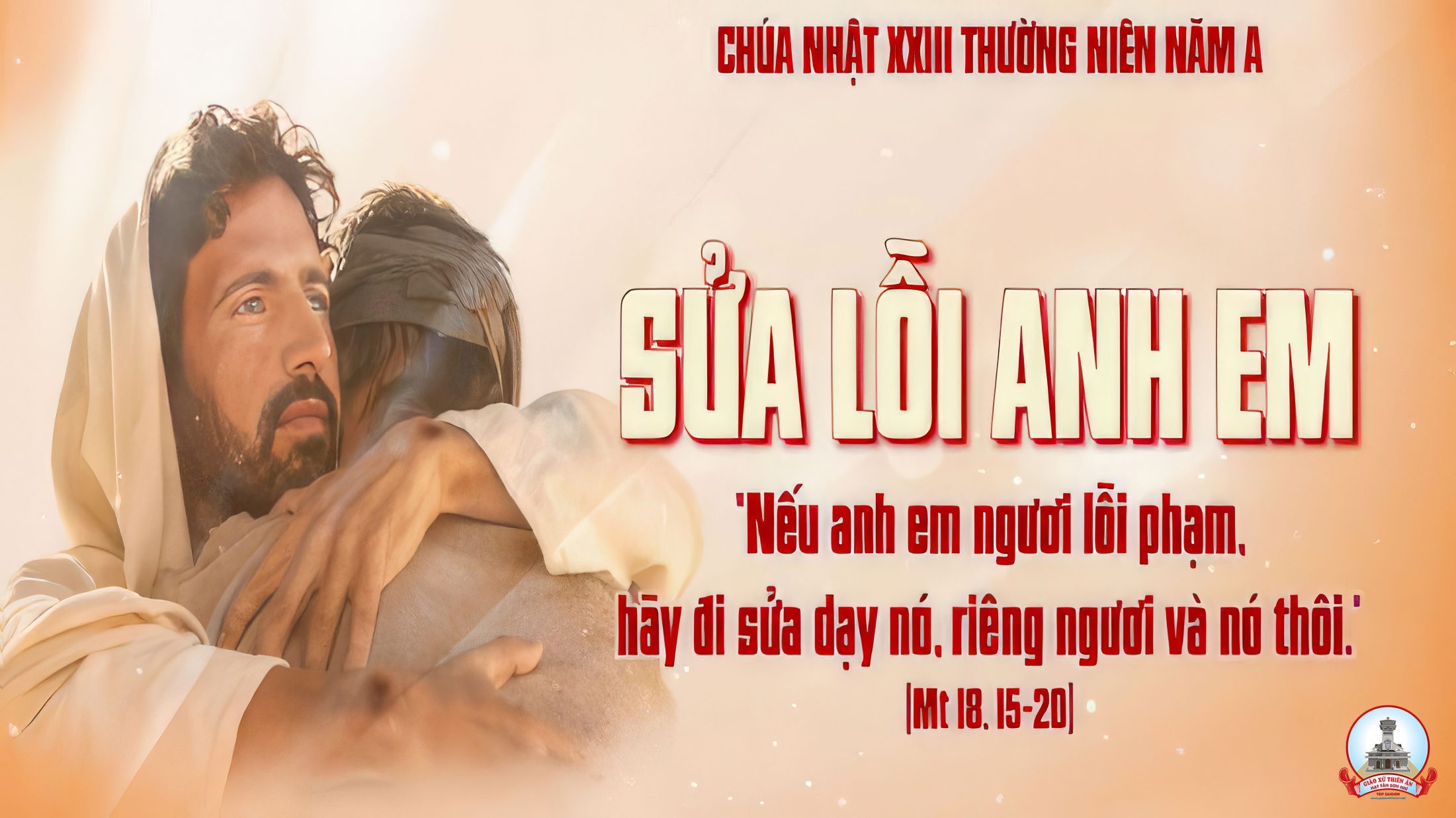 Ca Nguyện Hiệp Lễ
Tâm Tình Với Chúa
Giang Tâm
Đk:  Lặng quỳ bên Chúa, ôi Chúa Giêsu Thánh Thể, hồn tràn niềm vui chẳng biết nói sao nên lời.
***:  Vì mến thương con, Chúa đã hiện hữu nơi đây, nguồn suối ơn thiêng nuôi dưỡng tháng ngày đời chúng con.
Tk1: Tình yêu Chúa lớn lao con sao đền đáp được? Hồn con nhỏ bé đây, xin luôn mãi yêu Ngài.
***: Tình yêu Chúa lớn lao, tình yêu con sánh sao! Dù nhỏ bé vẫn luôn cậy trông mến yêu.
Đk:  Lặng quỳ bên Chúa, ôi Chúa Giêsu Thánh Thể, hồn tràn niềm vui chẳng biết nói sao nên lời.
***:  Vì mến thương con, Chúa đã hiện hữu nơi đây, nguồn suối ơn thiêng nuôi dưỡng tháng ngày đời chúng con.
Tk2: Ngài ngự đến với con hân hoan tràn tâm hồn, Ngài đang sống với con trong nhịp tim hơi thở.
***: Đời con sẽ sáng tươi vì được Chúa dẫn đưa. Ngài ở trong con và con ở trong Chúa luôn.
Đk:  Lặng quỳ bên Chúa, ôi Chúa Giêsu Thánh Thể, hồn tràn niềm vui chẳng biết nói sao nên lời.
***:  Vì mến thương con, Chúa đã hiện hữu nơi đây, nguồn suối ơn thiêng nuôi dưỡng tháng ngày đời chúng con.
Tk3: Lòng tràn đầy sướng vui, hân hoan trong tâm hồn. Vì được Chúa ở bên con an chí vững lòng.
***: Nguồn hạnh phúc của con, nguồn gia sản của con, nguyện lòng con được kết hiệp với Chúa luôn.
Đk:  Lặng quỳ bên Chúa, ôi Chúa Giêsu Thánh Thể, hồn tràn niềm vui chẳng biết nói sao nên lời.
***:  Vì mến thương con, Chúa đã hiện hữu nơi đây, nguồn suối ơn thiêng nuôi dưỡng tháng ngày đời chúng con.
Tk4: Ngài hãy hướng dẫn con biết sống theo gương Ngài, trở nên tấm bánh thơm cho nhân thế hưởng dùng.
***: Đời con sẽ hiến thân, vì hạnh phúc thế nhân, Ngài ơi xin dạy con tình yêu hiến thân.
Đk:  Lặng quỳ bên Chúa, ôi Chúa Giêsu Thánh Thể, hồn tràn niềm vui chẳng biết nói sao nên lời.
***:  Vì mến thương con, Chúa đã hiện hữu nơi đây, nguồn suối ơn thiêng nuôi dưỡng tháng ngày đời chúng con.
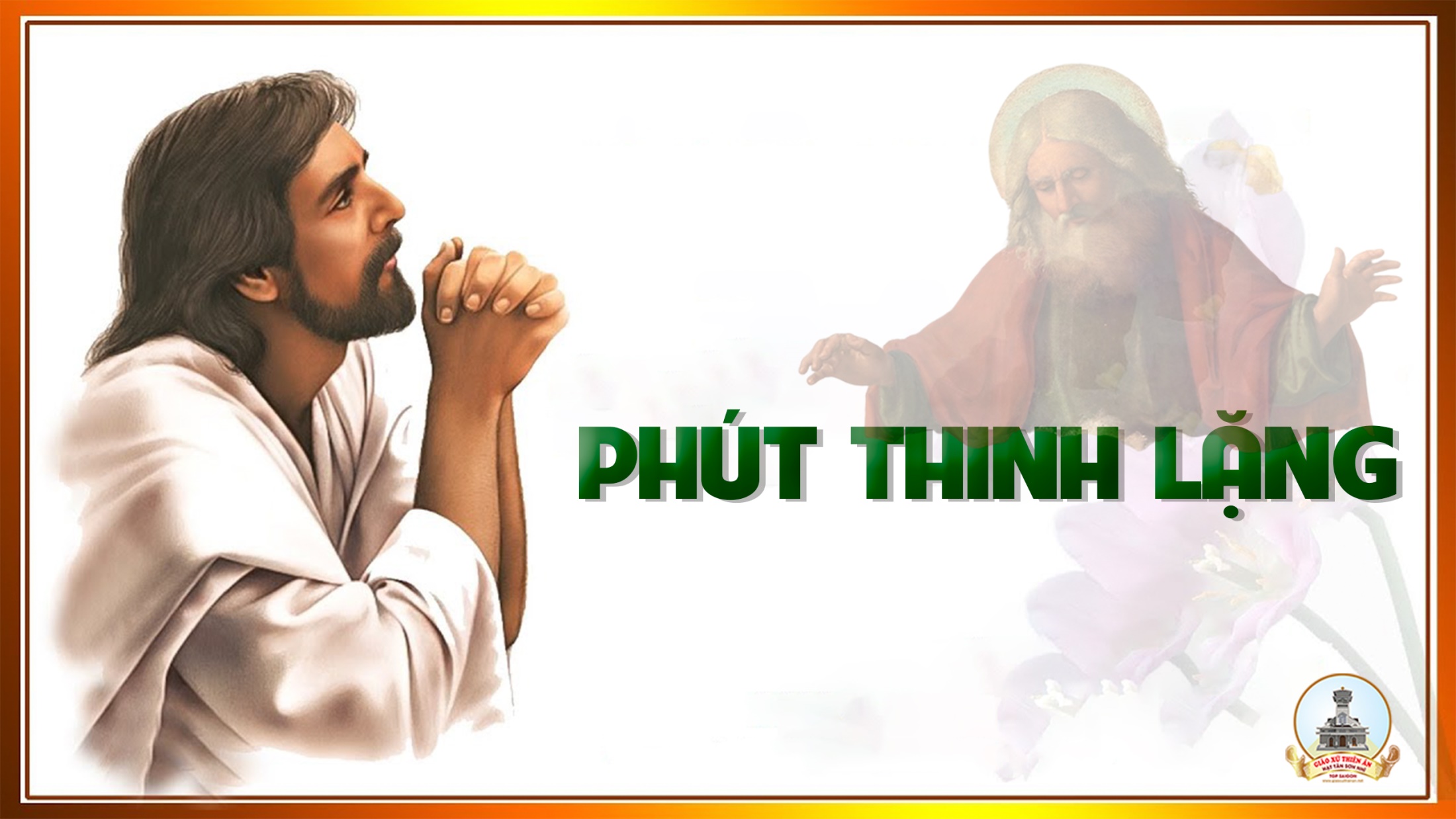 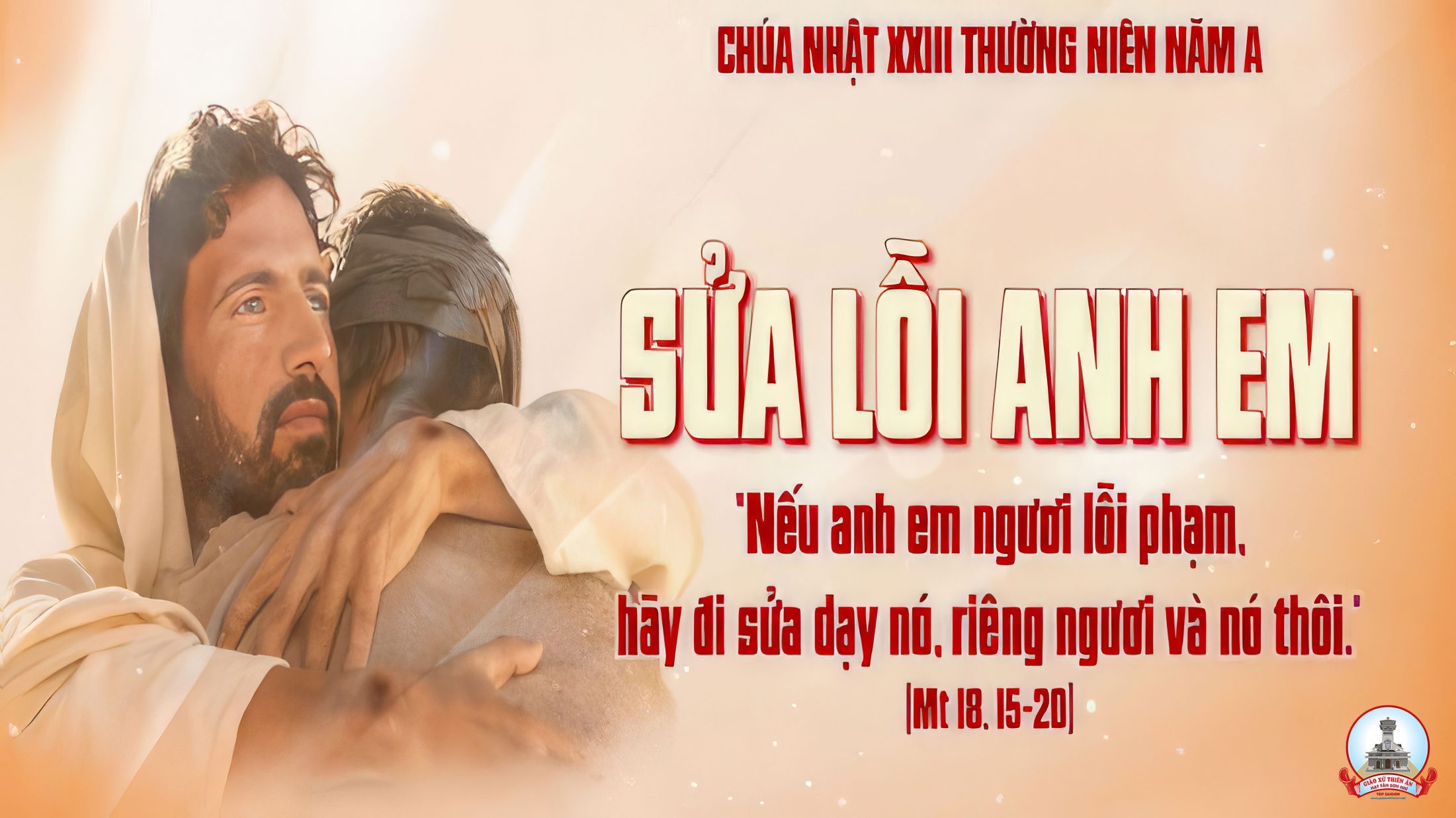 Ca Kết LễXin Cho ConAnh Tuấn
Đk:  Xin cho con được luôn kiên vững giữa muôn ngàn gian truân, xin cho con trở nên tia nắng chiếu Tin Mừng sưởi ấm nhân gian.
Tk1:  Giờ đây chúng con ra về Chúa ơi. Những vui buồn chờ đón chúng con trên đường. Xin phó thác trong tay Ngài đường đời hôm nay, xin dẫn bước con trên đường, đường dài tương lai.
Đk:  Xin cho con được luôn kiên vững giữa muôn ngàn gian truân, xin cho con trở nên tia nắng chiếu Tin Mừng sưởi ấm nhân gian.
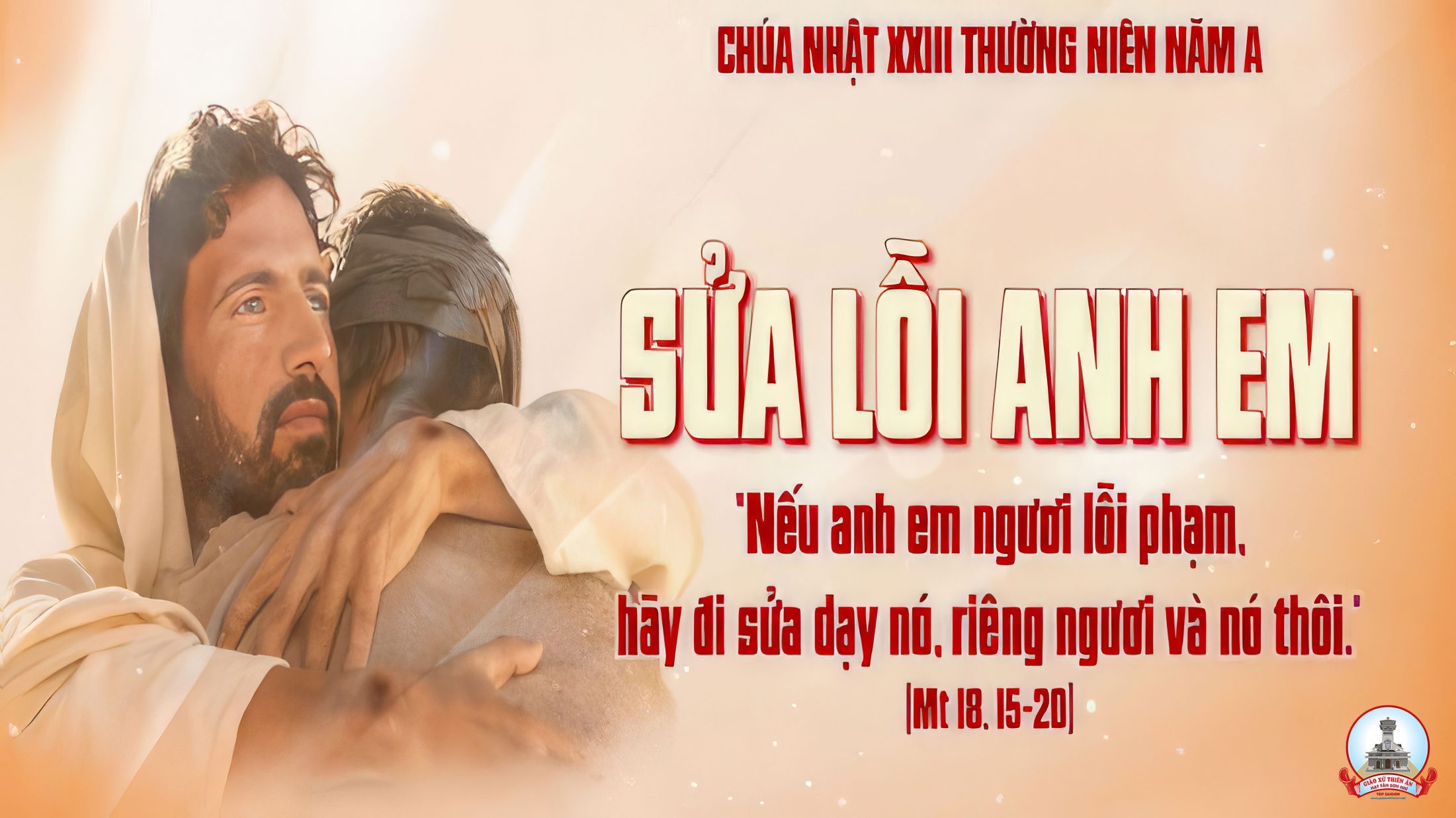